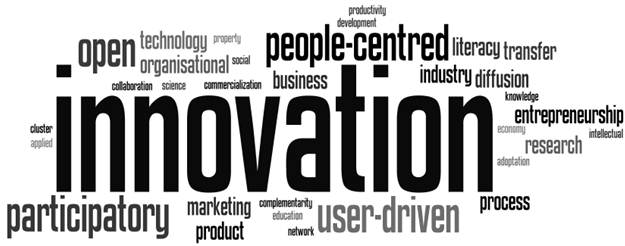 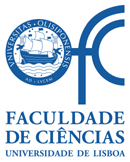 TTC - Mestrado em Microbiologia APLICADA
IE - MESTRADO EM MATEMÁTICA APLICADA ECONOMIA & GESTÃO
ITT – Engenharia Biomédica e Biofísica
IE/EMP - OPCIONAL PARA 2º CICLO/3º CiCLO








AULA 1
2 mar 2020
FCUL – 2019/2020
Helena Vieira
Copyright ©
Programa (1)
Programa (2)
Programa (3)
HOW WILL WE TEACH YOU?
LEARNING BY DOING Methodology
Story Telling & Inspirational Teaching
Challenges & Gamification (yep, competition will occur!)

YOU = MINI ENTREPRENEURIAL IMMERSIVE EXPERIENCE (K2B)
BOOKS YOU SHOULD CHECK
Clark, T., Osterwalder, A. e Pigneur, Y (2009), “Business Model Generation”. Self Published. ISBN:978 2 8399 0580 0.
Osterwalder, A., et al. (2014), “Value Proposition Design” 
Clark, T., Osterwalder, A. e Pigneur, Y (2012), “Business Model You”
Steve Blank. (2013). The four steps to Epiphany. Self Published. ISBN: 0 989 200 507. 
Eric Ries. (2011). The Lean Startup: How Today's Entrepreneurs Use Continuous Innovation to Create Radically Successful Businesses. Crown Business, USA. ISBN 978-0-307-88789-4.
Biodesign Website: http://www.stanford.edu/group/biodesign/cgi-bin/ebiodesign/
Ambrose, G. e Harris, P. (2009), “Basics Design 08: Design Thinking”, AVA Publishing SA
Blank, S. e Dorf, Bob (2012), “The Startup Owner’s Manual: The Step-By-Step Guide for Building a Great Company”, K & S Ranch 
Campinos, A., et al. (2010), "Código da Propriedade Industrial - Anotado", Almedina
Entrepreneurship Monitor – GEM Portugal 2014
Ernest & Young (2011), “Nature or nurture DNA”
Glei, Jocelyn K.  (2014), “Make your Mark: The Creative’s guide to building a business with impact”, Amazon Publishing
Hoffman, R. e Casnocha, B. (2012), “The startup of you: Adapt to the Future, Invest in Yourself, and Transform your Career”, The Alliance
Kawasaki, G. (2004) “The Art of the Start: The Time-Tested, Battle-Hardened Guide for Anyone Starting Anything” 
Kelley, T., Littman, J. e Peters, T. (2001), “The Art of Innovation - Lessons in Creativity from IDEO, America's Leading Design Firm”, Profile Business
Mota, A., e Custódio, C. (2006), “Finanças das Empresas”, Booknomics 
Rede ETC - Universidade de Lisboa (2014), "Princípios Gerais e Carta de Boas Práticas"
Regulamento de Propriedade Intelectual da Universidade de Lisboa
Rocha, M. e Carreiro, H. (2005), "Guia da Lei do Direito de Autor na Sociedade da Informação", Centro Atlântico
Smith, J. e R. Smith (2004, 2ª Ed.), “Entrepreneurial Finance”, Willey
Summers, J. E Smith, B. (2009), “Communication Skills Handbook”, John Willey & Sons Ltd
Timmons, J., A. Zacharakis e S. Spinelli (2004), “Business Plans that Work”, McGraw-Hill
Tzu, S. (1997), “The Art Of War”
Vários Autores (2013), “A Alma do Negócio: Um guia práctico para os empreendedores em Portugal”, Sabedoria Alternativa
WSI (2013), “Digital Minds: 12 Things Every Business Needs to Know about Digital Marketing”, Friesenpress
Young, S. (2012), “The Badass Book of Social Media and Business Communication”, Get in Front Communications, Inc.
LINKS YOU SHOULD CHECK
http://www.businessmodelgeneration.com/canvas/bmc Tools for Business Model Canvas

https://www.entrepreneur.com/magazine Entrepreneur Magazine 

http://www.forbes.com/entrepreneurs/#5ae45ac06ce7 Forbes Magazine Entrepreneur Section 

http://www.eofire.com/podcast/ ENTREPRENEUR ON FIRE PODCAST

patentscope.wipo.int/search/en/search.jsf  Patente Scope (base de dados do WIPO)

worldwide.espacenet.com/?locale=en_  EP Espacenet (base de dados do EPO)

www.iapmei.pt Instituto de Apoio às Pequenas e Médias Empresas e Inovação

www.inpi.pt Instituto Nacional da Propriedade Industrial (INPI)
HOW WILL WE EVALUATE YOU?
Well… This is still a class and this is still College so we need grades!
Continuous (really!) evaluation = Compulsory presence 
Soft skills development – Communication, participation, argumentation & evolution 

K2B Project – 3 PITCHs (team)
Individual PITCH (2 min/free subject)
Business SWOT
Case study
Personal SWOT
K2B materials to deliver
K2B PROJECTS
Groups of 4-5 students (different backgrounds advised)

Project focused on your own ideas! (yes, start thinking!)

Goal is to validate idea w/ market directly!

We will use Business Model Canvas Method & Pivoting

Final proposal will be a valid & structured idea with a clear go to market strategy!
K2B projects
Initial Pitch (10 min)
(value proposition, business concept, clarity/focus, passion, innovation, time)

Deliver Value proposition (on closed envelope)

Intermediate Pitch (10 min) (problem, value proposition, business concept, business model, market/industry, cost estimation, team, clarity/focus, passion, innovation, time)

Final Pitch (5 min) (Problem, Value proposition, business concept, business model, market/industry, cost estimation, team, clarity/focus, passion, innovation, time)

Deliver executive Summary (ONLY IE) & BM Canvas variations + final (one week after end of classes)
K2B Projects
K2B Projects
K2B Project
Very incipient technology
Near the market technology
HOW WILL WE GET THERE?
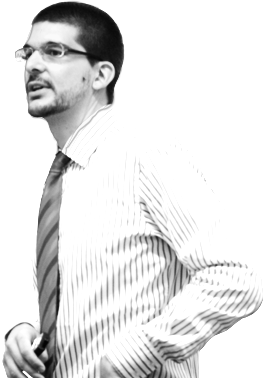 ALEX OSTERWALDER
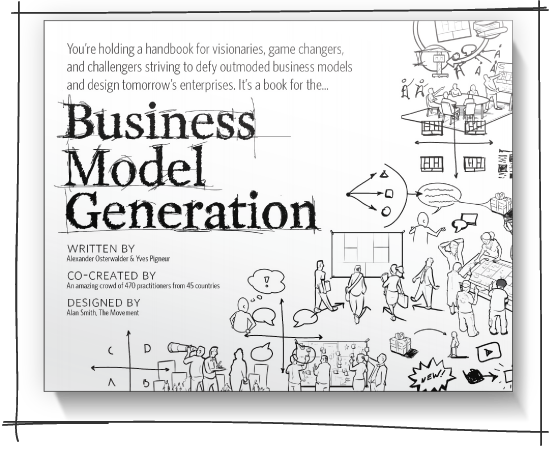 http://www.businessmodelgeneration.com/book
HOW WILL WE GET THERE?
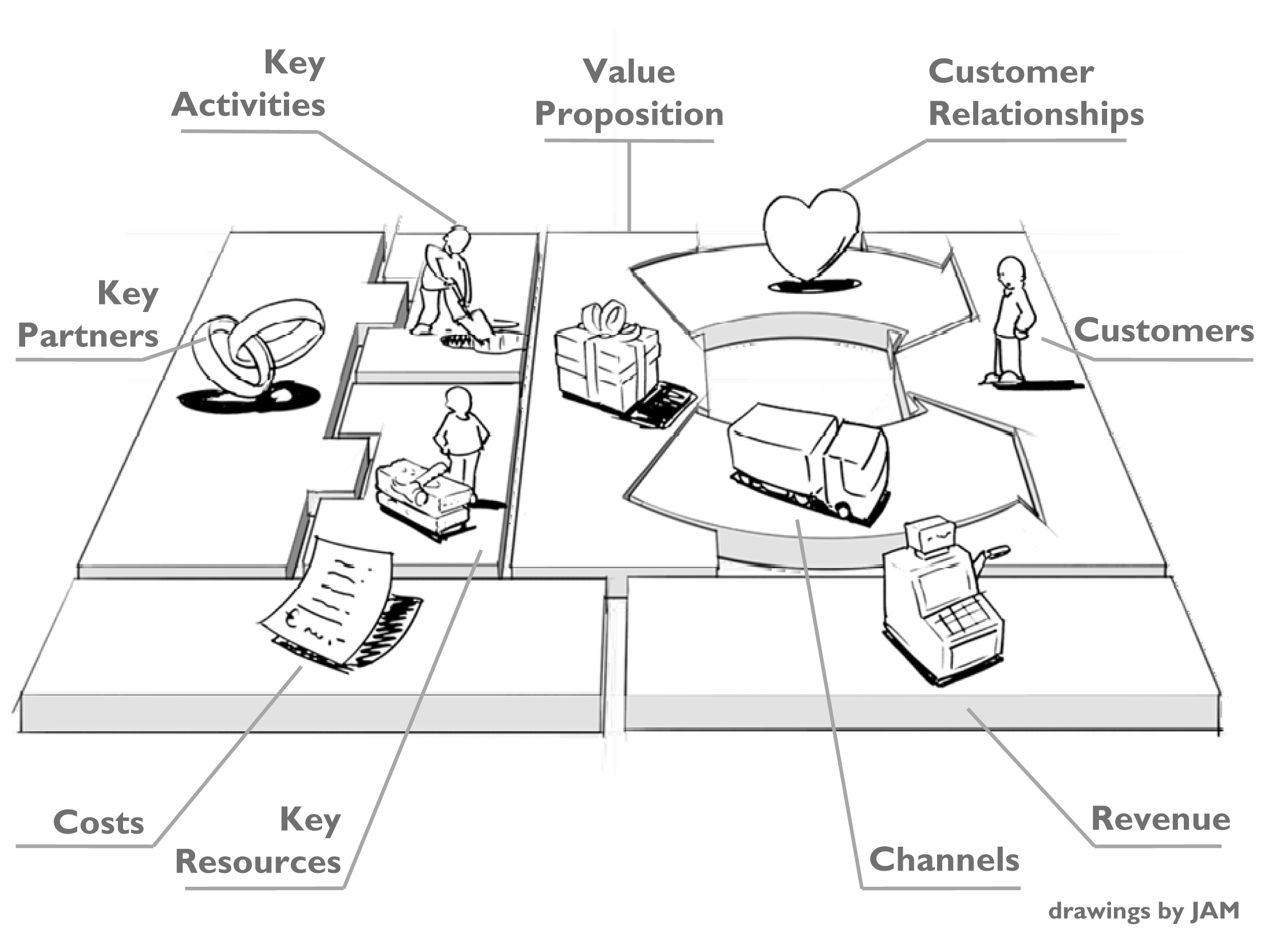 in: Business Model Generation, Alex Osterwalder & Yves Pigneur, 2009
HOW WILL WE GET THERE?
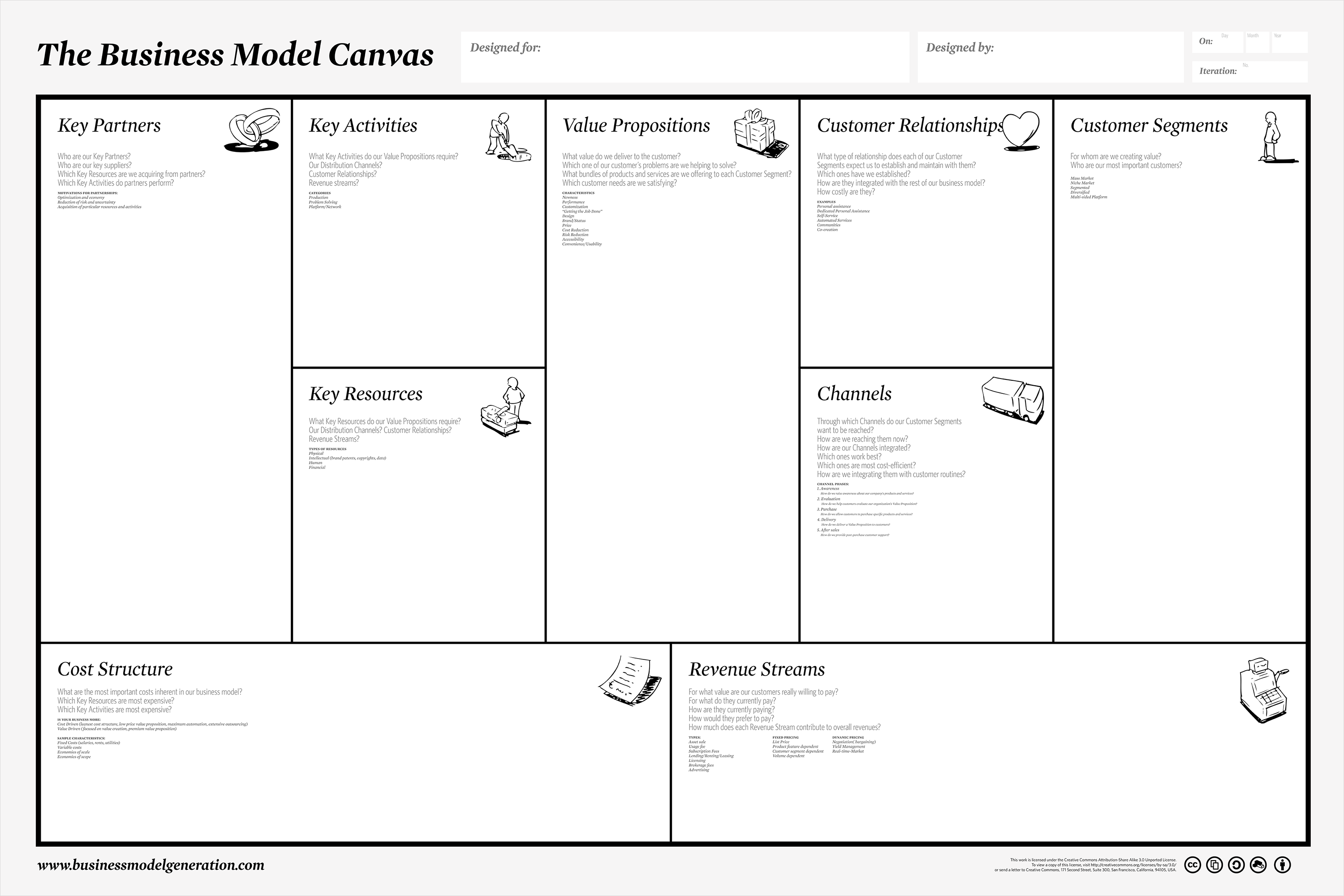 in: Business Model Generation, Alex Osterwalder & Yves Pigneur, 2009
WHO’S DRIVING THE ROALLERCOASTER?
HELENA VIEIRA
Coordinator & Full Professor
Scientist by training
Entrepreneur by nature & experience
MARTA CEREJO
Tech Transfer and IP Manager at FCT_UNL
Scientist by training
SO, WHAT ARE YOU THINKING TO DO NEXT?
GET A JOB?

Preferably well paid!!!

Where???

How do you distinguish yourself from the rest of you in this room???
HOW GOOD ARE YOU?
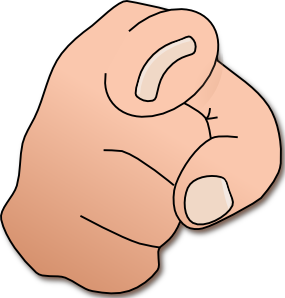 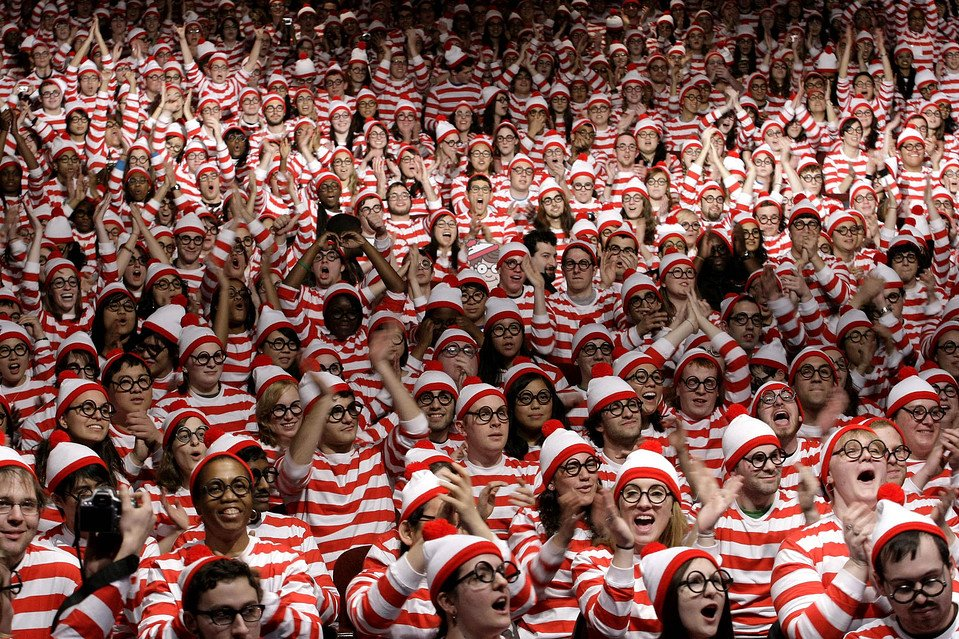 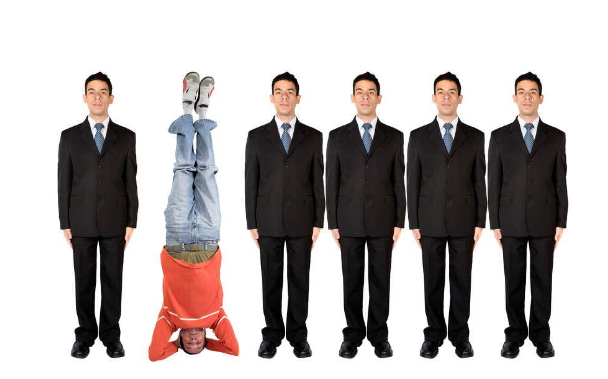 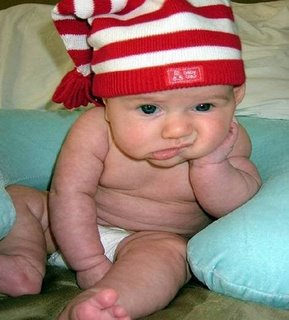 BUT I AM SORRY TO SAY….

There are no JOBS! BUT …

THERE IS A LOT OF WORK TO BE MADE!
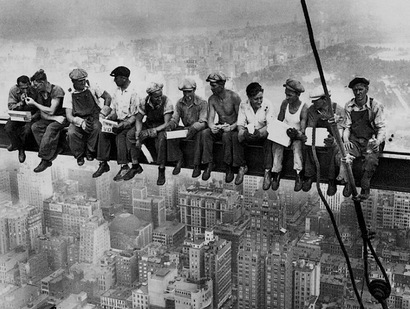 WHAT DO I DO THAT ADDS

REMARKABLE
MEASURABLE
DISTINGUISHED
DISTINCTIVE

VALUE?
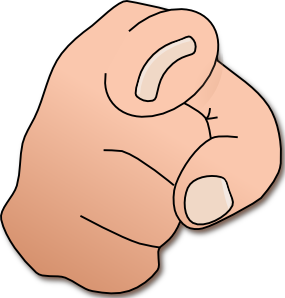 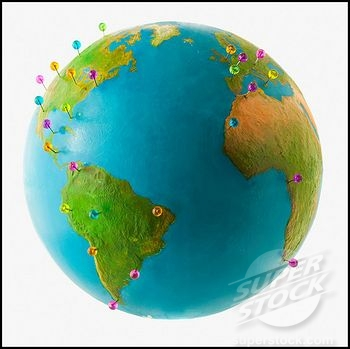 PEOPLE THAT KNOW THE WORLD BEFORE THEY “KNOW” WHAT THEY WANT!
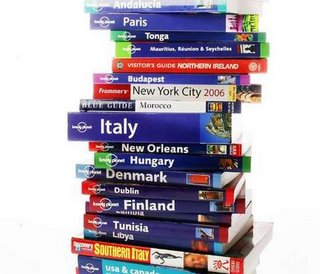 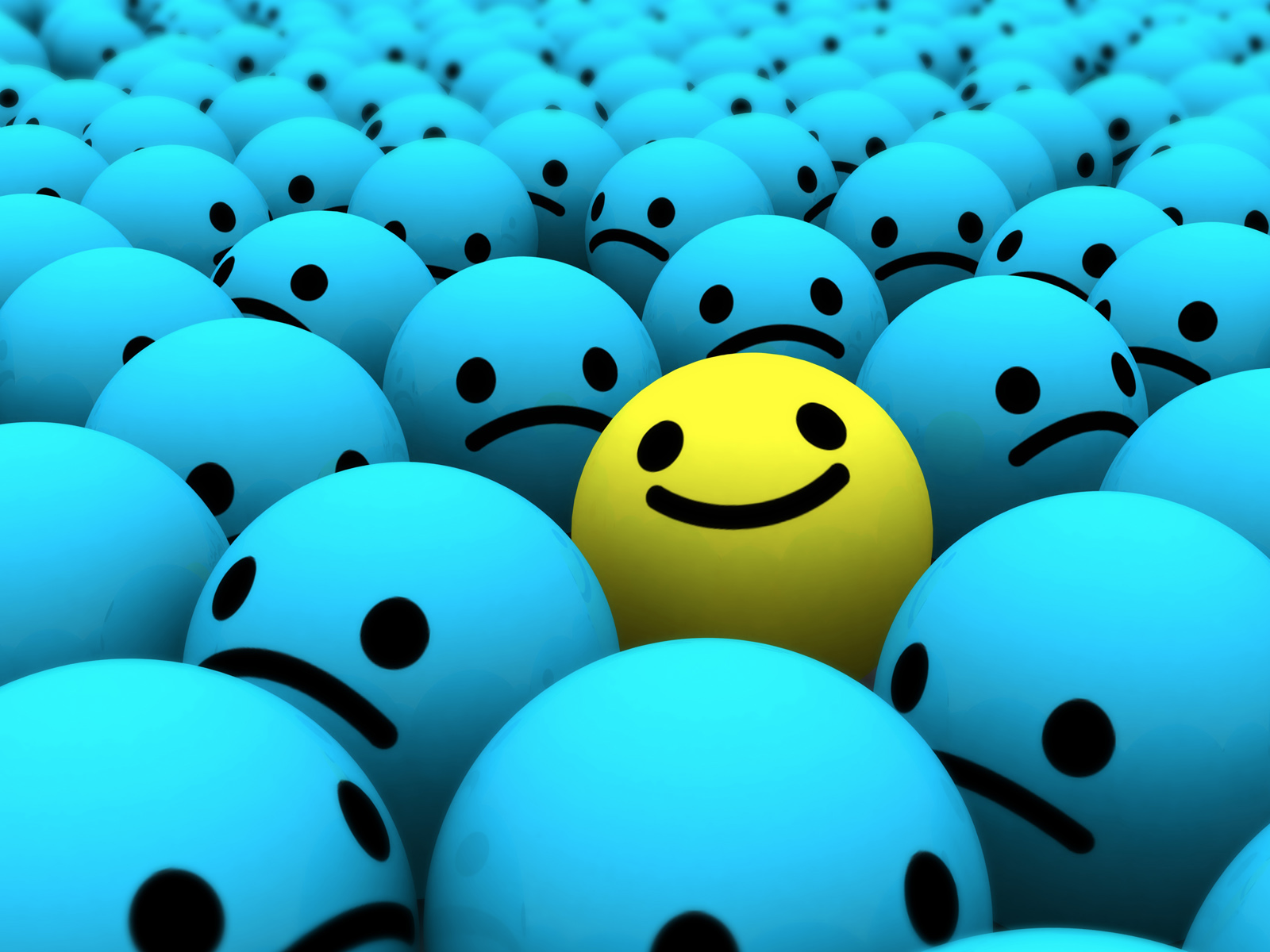 IT IS NOT ABOUT YOU ALONE!!
WHAT DO YOU BRING TO YOUR EMPLOYER AND SOCIETY??!!
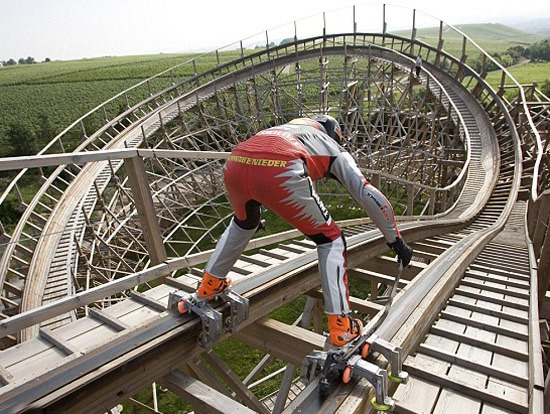 BUT YOU COULD ALSO BECOME AN ENTREPRENEUR? 

WHY NOT???
[Speaker Notes: SO YOU ARE TOTALLY ARMED TO FACE THE FEAR!]
DO YOU THINK I AM CRAZY?
MY CHALLENGE TO YOU!